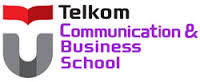 BAB 12
Manajemen Operasi Internasional
BISNIS INTERNASIONAL/SN642033
1
Tujuan Intruksional Umum
Mahasiswa mampu menjelaskan dan menganalisis implementasi Bisnis Internasional.

Tujuan Intruksional Khusus
Setelah mempelajari bab ini, Anda diharapkan mampu :
Menguraikan manajemen rantai pasok dan intergrasi vertikal
Mengelola produktivitas dan bisnis internasional
Mengelola kualitas dalam bisnis internasional
Mengelola informasi dalam bisnis internasional
BISNIS INTERNASIONAL/SN642033
2
PRE TEST
Jawablah Pertanyaan di Bawah Ini !!!
pengintegrasian aktivitas pengadaan bahan dan pelayanan, pengubahan menjadi barang setengah jadi dan produk akhir, serta pengiriman ke pelanggan :
Manajemen Operasi
Manajemen Rantai Pasokan
Integrasi Vertikal
Integrasi Horizontal



Logistik internasional mengelola hal-hal berikut ini:
aliran bahan, suku cadang, persediaan, dan sumber daya lainnya dari pemasok ke perusahaan
aliran bahan, suku cadang, persediaan, dan sumber daya lainnya dalam dan di antara unit perusahaan itu sendiri
aliran produk jadi, jasa, barang dari perusahaan kepada pelanggan
Semua benar
BISNIS INTERNASIONAL/SN642033
3
Pengintegrasian aktivitas pengadaan bahan dan pelayanan, pengubahan menjadi barang setengah jadi dan produk akhir, serta pengiriman ke pelanggan :
Manajemen Operasi
Manajemen Rantai Pasokan
Integrasi Vertikal
Integrasi Horizontal



Logistik internasional mengelola hal-hal berikut ini:
Aliran bahan, suku cadang, persediaan, dan sumber daya lainnya dari pemasok ke perusahaan
Aliran bahan, suku cadang, persediaan, dan sumber daya lainnya dalam dan di antara unit perusahaan itu sendiri
Aliran produk jadi, jasa, barang dari perusahaan kepada pelanggan
Semua benar
BISNIS INTERNASIONAL/SN642033
4
Manajemen Operasi Internasional
Manajemen operasi (operation management) adalah serangkaian kegiatan organisasi menggunakan untuk mengubah jenis input ke akhir dari barang dan jasa.
Manajemen operasi internasional (internastional operation management) melakukan transformasi yang berhubungan dengan kegiatan perusahaan internasional. Kompleksitas dalam manajemen operasi internasional meliputi: sumber daya (resources), lokasi (location), dan logistik (logistics).
Manajemen rantai suplai (supply chain management) adalah pengintegrasian aktivitas pengadaan bahan dan pelayanan, pengubahan menjadi barang setengah jadi dan produk akhir, serta pengiriman ke pelanggan.
Integrasi vertikal (vertikal integration) adalah sejauh mana sebuah perusahaan menyediakan sumber dayanya sendiri atau mendapatkan mereka dari sumber lain.
Produktivitas (productivity) adalah ukuran efisiensi ekonomi yang merangkum nilai output relatif terhadap nilai input yang digunakan untuk membuat output.
Manajemen kualitas terpadu (Total Quality Management/TQM) adalah upaya-upaya terintegrasi untuk secara sistematis dan terus menerus meningkatkan mutu produk dan/atau jasa perusahaan. 
Proses kontrol statistik (statistical process control) adalah keluarga matematis berdasarkan alat untuk pengawasan dan pengendalian kualitas. 
Pembandingan (benchmarking) adalah proses legal dan etis mempelajari bagaimana perusahaan lain melakukan sesuatu dengan cara yang berkualitas tinggi dan kemudian meniru atau meningkatkan pada metode digunakan.
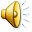 BISNIS INTERNASIONAL/SN642033
5
Faktor-faktor yang Mempengaruhi Keputusan Membuat atau Membeli
Ukuran (size)
Jangkauan operasi (scope of operations)
Penguasaan teknologi (technological expertise)
Lingkungan produk (nature of product)
Biaya (cost)
Kontrol (control)
Resiko (risk)
Investasi (investment)
Fleksibilitas (flexibility)
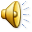 BISNIS INTERNASIONAL/SN642033
6
Faktor-faktor yang Mempengaruhi Pemilihan Lokasi
Isu terkait negara (country-related issues) meliputi ketersediaan sumber daya, biaya, infrastruktur, dan pengaruh negara asal
Isu terkati produk (product-related issues) meliputi rasio bobot terhadap nilai, teknologi, pentingnya umpan balik dari pelanggan
Kebijakan pemerintah (government policies) meliputi stabilitas proses politik, kebijakan perdagangan nasional, insentif pengembangan perekonoian, keberadaan zona perdagangan luar negeri.
Isu keorganisasian (organizational issues) meliputi strategi bisnis, struktur organisasi, kebijakan manajemen persedian
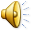 BISNIS INTERNASIONAL/SN642033
7
Logistik Internasional
Logistik internasional: mengelola
aliran bahan, suku cadang, persediaan, dan sumber daya lainnya dari pemasok ke perusahaan
aliran bahan, suku cadang, persediaan, dan sumber daya lainnya dalam dan di antara unit perusahaan itu sendiri
aliran produk jadi, jasa, barang dari perusahaan kepada pelanggan
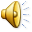 BISNIS INTERNASIONAL/SN642033
8
Sembilan Karakteristik Produk
Nilai Produk (The Product’s Value).
Dasar-dasar Teknis Produk (The Techicality of the product).
Tingkat Dukungan Pasar (The Degree of Market Acceptance).
Tingkat Kemampuan Substitusi (The Degree of Substitutability).
Bulk Produk (The Product’s Bulk).
Kemampuan jangka panjang produk (The Product’s Perishability).
Tingkat Konsentrasi pasar (The Degree of Market Concentration).
Musiman (Seasonality).
Batas Kedalaman dan Kelebaran Lini Produk (The Width and Depth of The Product Line).
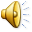 BISNIS INTERNASIONAL/SN642033
9
Proses Bisnis Inti Manajemen Rantai Pasok
Customer Relationship Management (CRM).
Customer Service Management (CSM).
Demand Management.
Customer Demand Fulfillment.
Manufacturing Flow Management.
Procurement.
Pengembangan Produk dan Komersialisasi.
Retur.
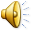 BISNIS INTERNASIONAL/SN642033
10
Strategi Rantai Pasok
Banyak Pemasok. Dengan strategi banyak pemasok, pemasok menanggapi permintaan dan spesifikasi permintaan penawaran, dengan pesananyang umumnya akan jatuh ke pihak yang memberikan penawaran rendah.
Sedikit Pemasok. Strategi yang memiliki sedikit pemasok mengimplikasikan bahwa daripada mencari atribut jangka pendek, seperti biaya rendah, pembeli lebih ingin menjalin hubungan jangka panjang dengan pemasok yang setia. Penggunaan pemasok yang hanya sedikit dapat menciptakan nilai dengan memungkinkan pemasok memiliki skala ekonomi dan kurva belajar yang menghasilkan biaya transaksi dan biaya produksi yang lebih rendah.
Integrasi Vertikal. Integrasi vertikal mengembangkan kemampuan untk memproduksi barang atau jasa yang sebelumnya dibeli atau membeli perusahaan pemasok atau distributor. Integrasi vertikal dapat mengambil bentuk integrasi maju atau mundur. Integrasi mundur menyarankan perusahaan untuk membeli pemasoknya. Integrasi maju menyarankan produsen komponen untuk membuat produk jadi.
Jaringan Keiretsu. Keiretsu merupakan sebuah istilah bahasa Jepang untuk menggambarkan para ng menjadi bagian dari sebuah perusahaan.Anggota keiratsu dipastikan memiliki hubungan jangka panjang dan karenanya diharapkan dapat berperan sebagai mitra yang memberikan keahlian teknis da kestabilan mutu produksi.
Perusahaan Virtual. Perusahaan yang mengandalkan beragam hubungan pemasok untuk menyediakan jasa atas permintaan yang diinginkan. Juga dikenal sebagai korporasi berongga atau perusahaan jaringan..
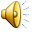 BISNIS INTERNASIONAL/SN642033
11
Alat Bantu TQM
Analisis value-added mengevaluasi semua aktivitas kerja, alur material, dan kertas kerja dalam rangka menilai kegunaan yang diterima oleh konsumen
Statistical process control (SPC) adalah metode di mana data dikumpulkan dan variasi aktivitas produksi dianalisis dalam rangka menentukan perlunya perbaikan aturan, contohnya adalah studi variasi proses dan bagan kendali
Studi kualitas/biaya mengidentifikasikan biaya lancar dari perusahaan dan menyingkapkan area di mana perbaikan bisa menghasilkan potensi penghematan-biaya terbesar, terkait dengan menemukan, memperbaiki, atau mencegah barang dan jasa yang tidak baik (yang bisa muncul dari kegagalan internal yang terjadi selama produksi dan barang masih berada di dalam dan kegagalan eksternal yang terjadi setelah barang berada di luar/pasaran)
Tim quality improvement (QI) adalah kelompok kerja-sama dari pekerja yang berasal dari berbagai area kerja yang bertemu secara rutin dalam rangka mendefinisikan, menganalisis, dan menyelesaikan masalah produksi umum, dengan tujuan meningkatkan metode kerja mereka sendiri dan juga produk yang mereka hasilkan
Benchmarking meningkatkan hasil produksi atau prosedur bisnis perusahaan dengan cara membandingkannya terhadap kinerja masa lalunya atau praktik terbaik dari perusahaan lain
Lebih dekat kepada konsumen adalah proses menjaga kontak erat dengan konsumen dan mencari cara untuk menjamin bahwa perusahaan menyediakan nilai dan kualitas yang diinginkan pada produk-produk yang dipakai oleh konsumen
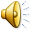 BISNIS INTERNASIONAL/SN642033
12
Strategi Mengelola Sistem Informasi Internasional
memilih aplikasi terbaik dari semua subsidiari untuk digunakan sebagai aplikasi global,
membentuk tim pengembang multinasional yang mewakili berbagai subsidiary, 
pengembangan parallel, dimana masing-masing subsidiari mengerjakan bagian interface-nya masing-masing,  
menunjuk center of excellence, dimana subsidiari tertentu yang lebih berpengalaman ditunjuk untuk mengembangkan sistem.
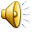 BISNIS INTERNASIONAL/SN642033
13
EVALUASI  MAHASISWA
Jawablah Pertanyaan di Bawah Ini !!!
pengintegrasian aktivitas pengadaan bahan dan pelayanan, pengubahan menjadi barang setengah jadi dan produk akhir, serta pengiriman ke pelanggan :
Manajemen Operasi
Manajemen Rantai Pasokan
Integrasi Vertikal
Integrasi Horizontal



Logistik internasional mengelola hal-hal berikut ini:
aliran bahan, suku cadang, persediaan, dan sumber daya lainnya dari pemasok ke perusahaan
aliran bahan, suku cadang, persediaan, dan sumber daya lainnya dalam dan di antara unit perusahaan itu sendiri
aliran produk jadi, jasa, barang dari perusahaan kepada pelanggan
Semua benar
BISNIS INTERNASIONAL/SN642033
14
Pengintegrasian aktivitas pengadaan bahan dan pelayanan, pengubahan menjadi barang setengah jadi dan produk akhir, serta pengiriman ke pelanggan :
Manajemen Operasi
Manajemen Rantai Pasokan
Integrasi Vertikal
Integrasi Horizontal



Logistik internasional mengelola hal-hal berikut ini:
Aliran bahan, suku cadang, persediaan, dan sumber daya lainnya dari pemasok ke perusahaan
Aliran bahan, suku cadang, persediaan, dan sumber daya lainnya dalam dan di antara unit perusahaan itu sendiri
Aliran produk jadi, jasa, barang dari perusahaan kepada pelanggan
Semua benar
BISNIS INTERNASIONAL/SN642033
15
BISNIS INTERNASIONAL/SN642033
16